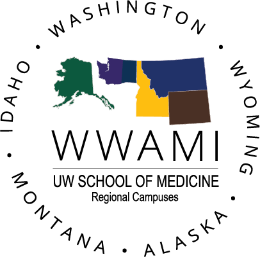 Alaska WWAMI Overview
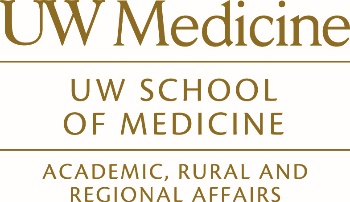 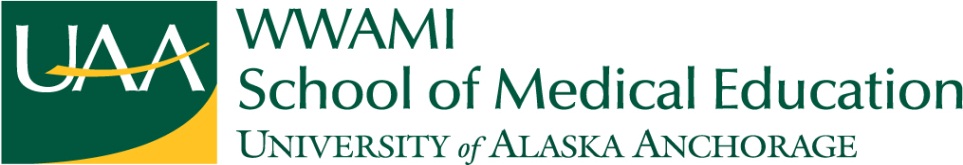 Pathways to Medicine
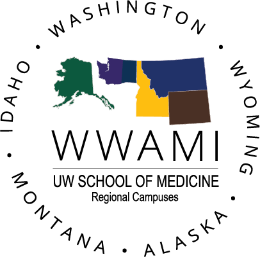 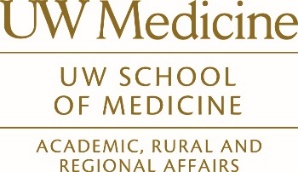 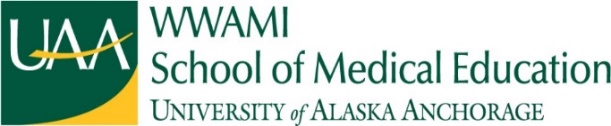 WWAMI
UW School of Medicine is the sponsoring institution for WWAMI, the five state regional medical school for Washington, Wyoming, Alaska, Montana and Idaho
WWAMI is a >50-year partnership providing high-quality, cost-effective medical education
Partner universities:
Gonzaga University, 
University of Wyoming, 
University of Alaska Anchorage, 
Montana State University
University of Idaho
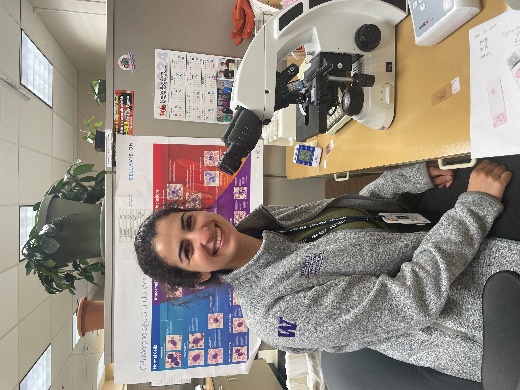 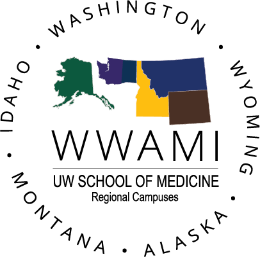 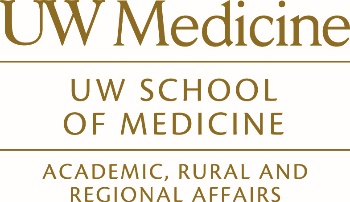 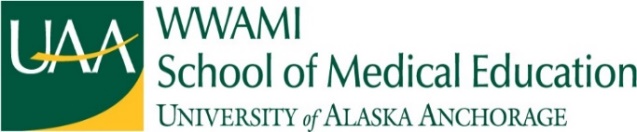 Founding Goals 1971
Provide access for citizens of the Northwest to publicly supported medical education
Increase number of primary care physicians and address maldistribution of physicians
Create community-based medical education
Expand graduate medical education and continuing medical education
Avoid excessive capital costs and duplication of resources by using existing educational infrastructure
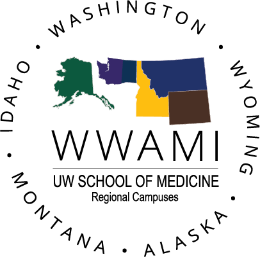 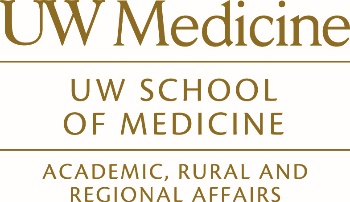 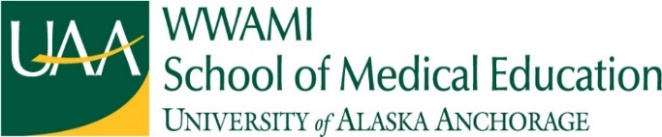 [Speaker Notes: ARE THESE MOST CURRENT ?]
The WWAMI Curriculum
Explore & Focus
Patient Care Phase
Foundations
Phase
Year 4
Year 1
Year 2
Year 3
University of Alaska Anchorage
Clinical training region-wide
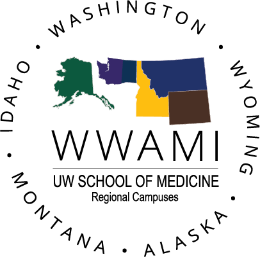 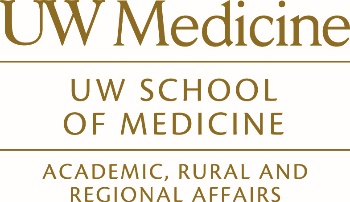 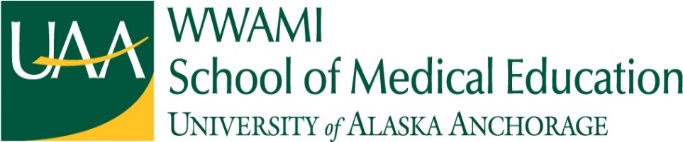 [Speaker Notes: Students complete classroom work in the Foundations phase of the curriculum at UAA
Foundations phase also includes clinical training with Alaskan physicians in Alaska
Students have the option to do many of their rotations in Alaska]
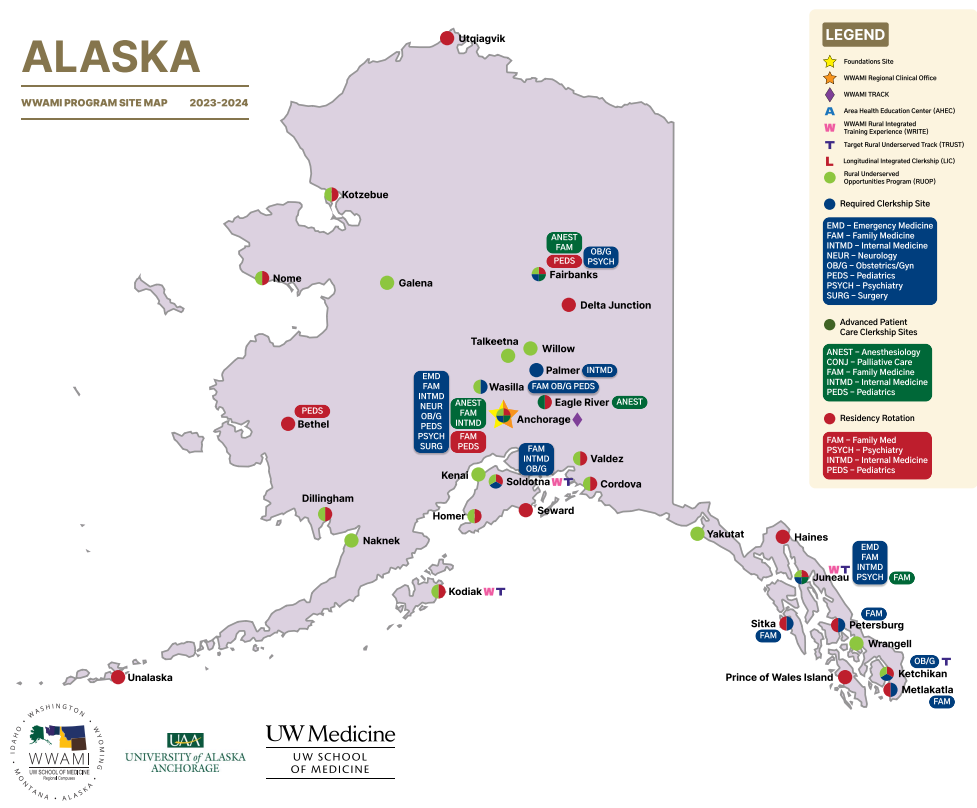 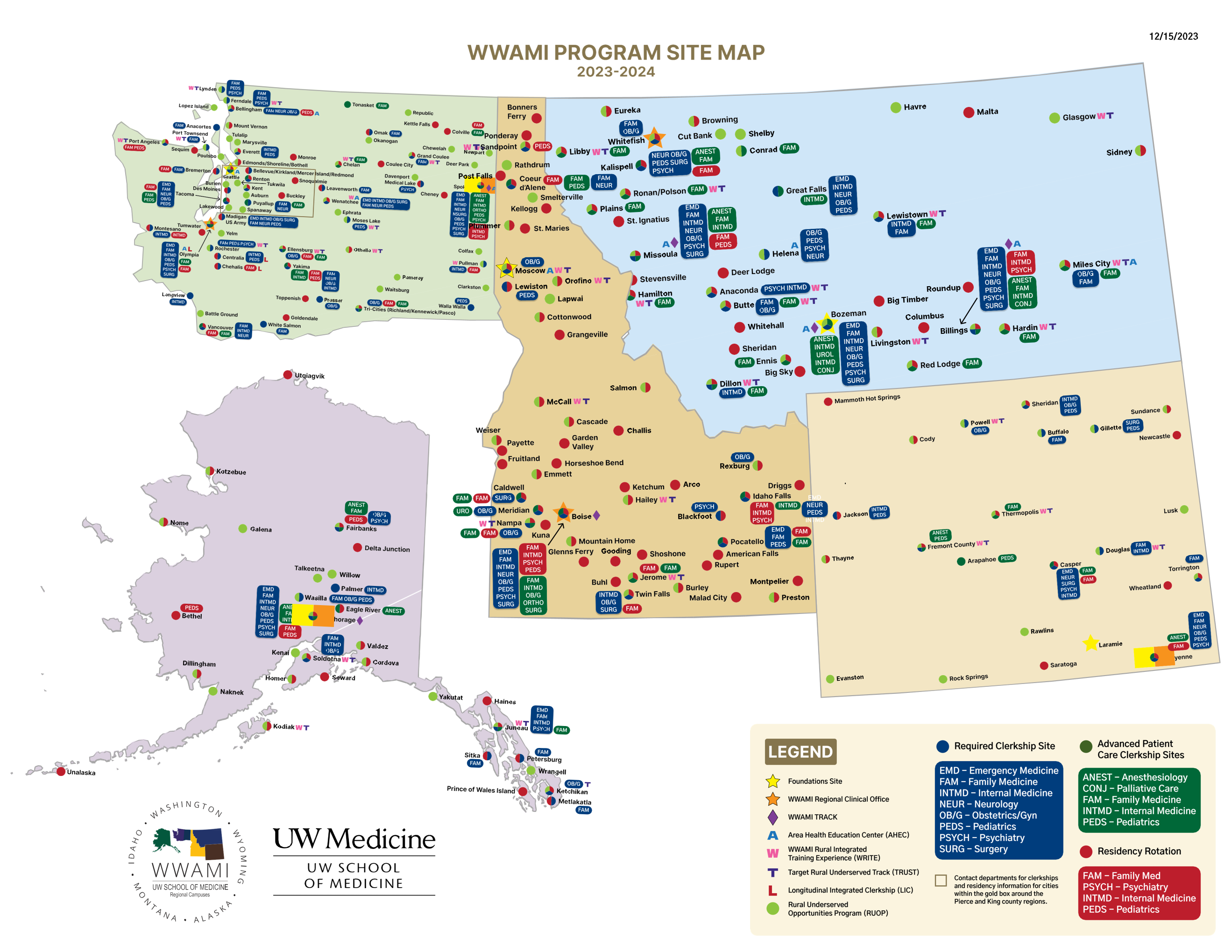 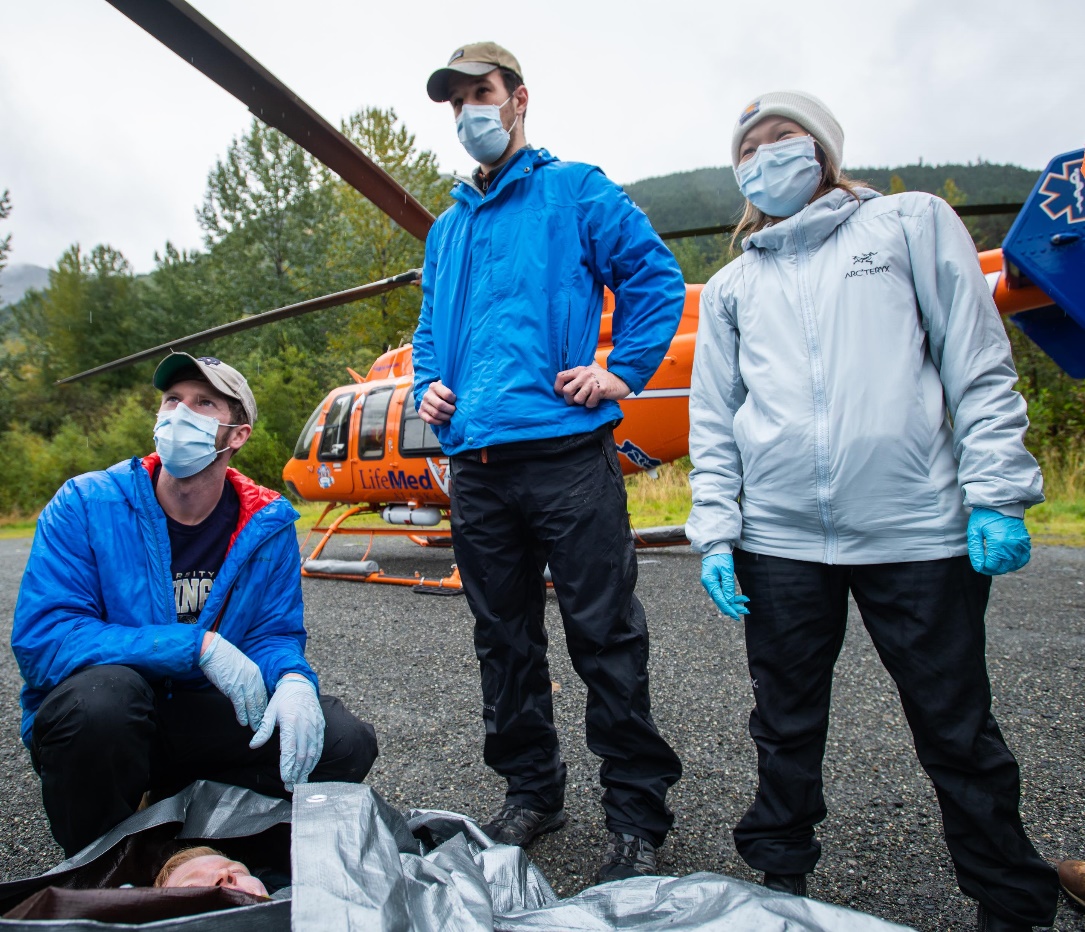 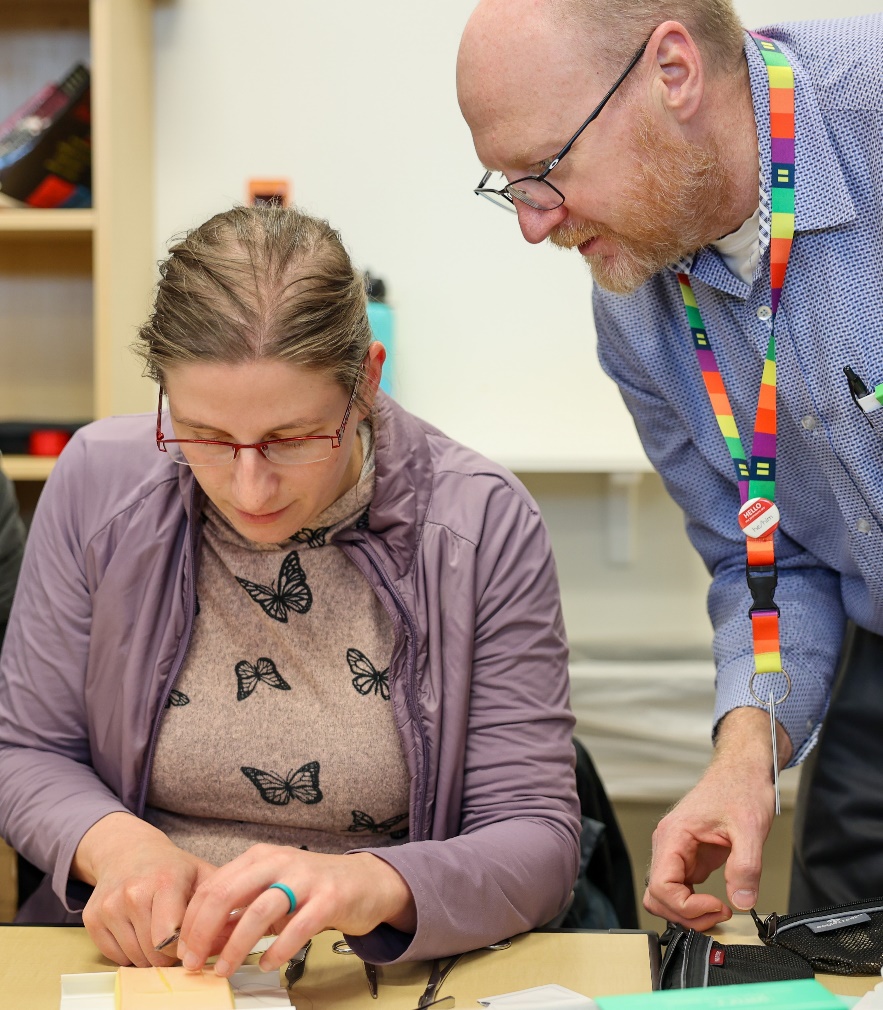 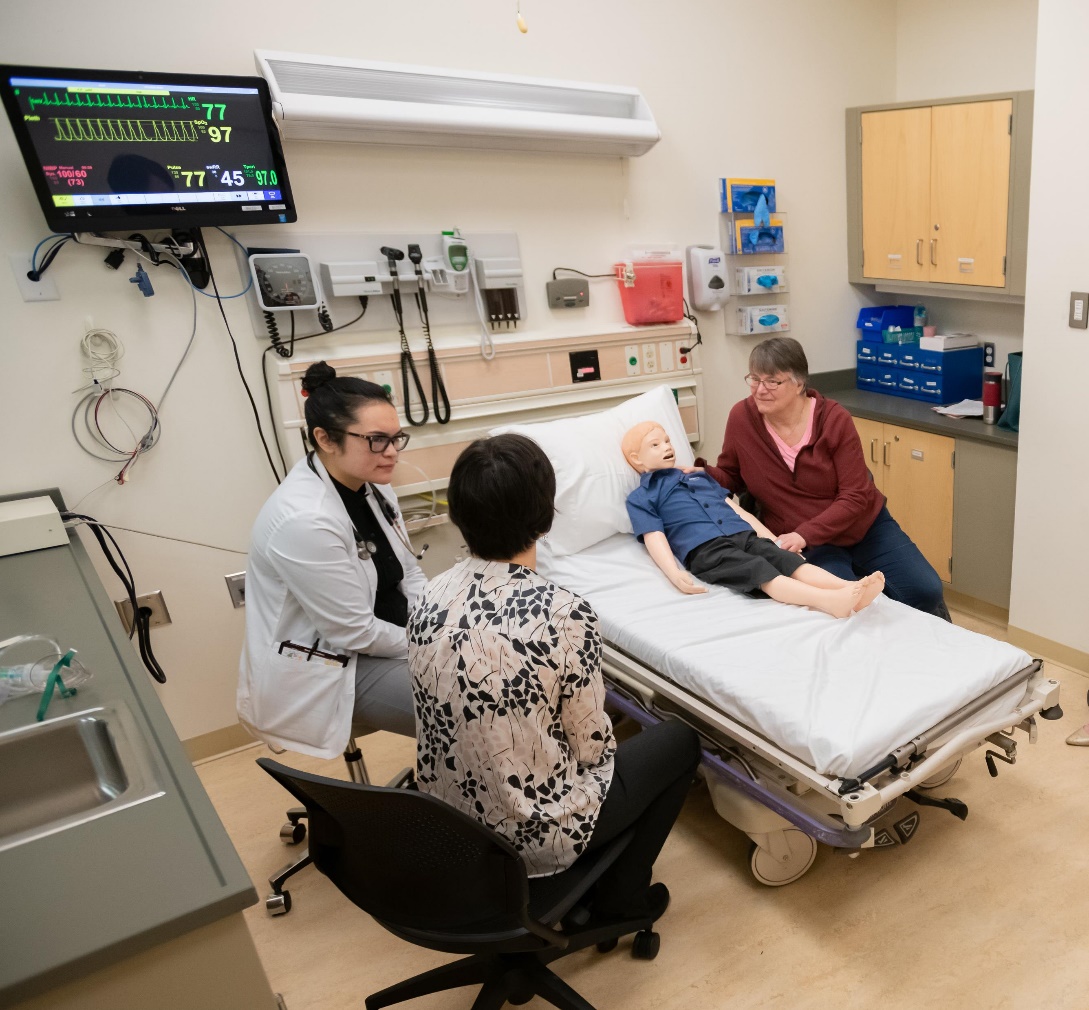 It Takes A Village ….
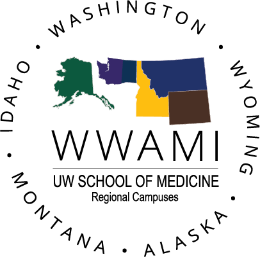 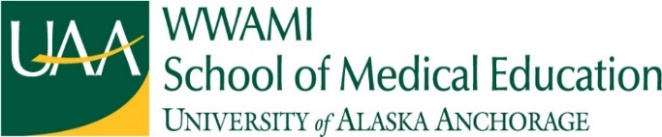 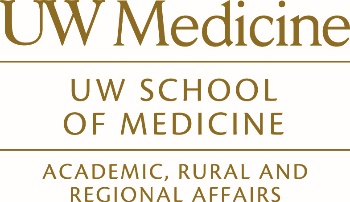 [Speaker Notes: UAA faculty – WWAMI specific 6 PhDs, 6 > 50% MDs and > 20 Adjunct physicians, many Affiliate faculty, and >20 Primary Care Practicum providers 
Clerkships: have many more physicians and surgeons who provide clinical teaching]
Rural Training -TRUST, RUOP, & WRITE
TRUST – early and longitudinal rural experiences and training 
RUOP – summer rural clinical experience with community-based project 
WRITE – 3rd year longitudinal rural clerkship
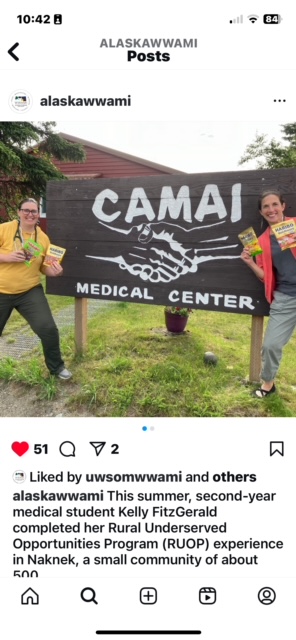 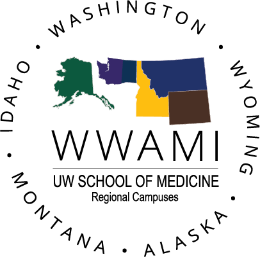 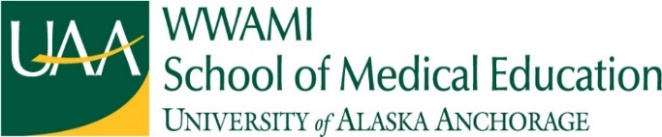 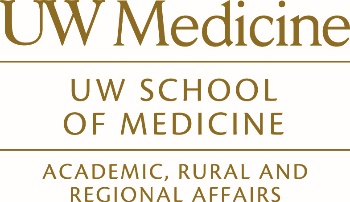 [Speaker Notes: Experienced physicians working in rural areas in Alaska provide practical experience and role modeling to students to deepen understanding of what practice in nonurban Alaska looks like.]
TRUST – Targeted Rural Under Served Track
Admissions
Before medical school experience
RUOP
WRITE
Underserved pathway
Alaska TRUST locations:
Juneau
Ketchikan
Kodiak
Soldotna
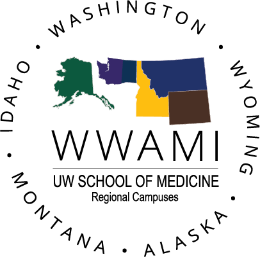 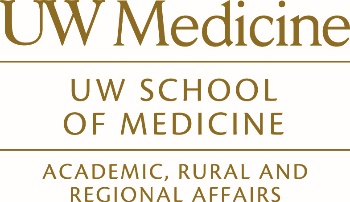 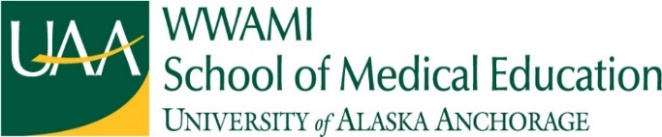 Alaska RUOP locations:
Anchorage
Cordova
Dillingham
Fairbanks
Galena
Homer
Juneau
Kenai
Ketchikan
Kodiak
Kotzebue
Naknak
Nome
Soldotna
Talkeetna
Valdez
Wasilla
Willow
Wrangell
Yakutak
RUOP – Rural UnderservedOpportunities Program
One-month clinical experience between years 1 and 2
Community oriented project
Off-road, tribal
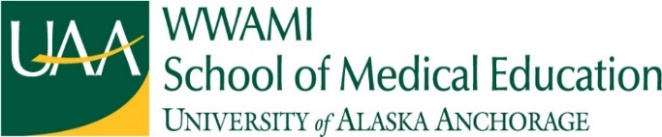 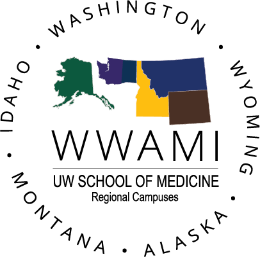 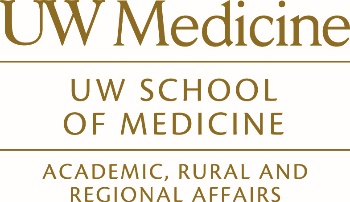 [Speaker Notes: Experienced physicians working in rural areas in Alaska provide practical experience and role modeling to students to deepen understanding of what practice in nonurban Alaska looks like.]
WRITE – WWAMI Rural Integrated Training Experience
3rd year required clerkships
20+ weeks longitudinal training
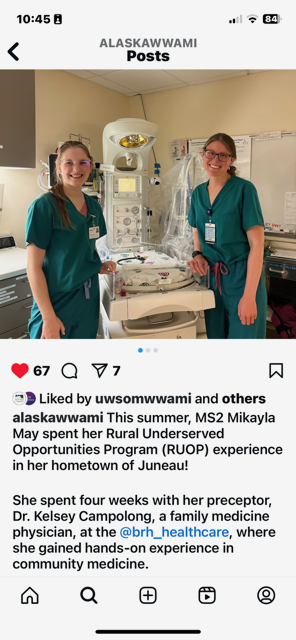 Alaska WRITE locations:
Juneau
Ketchikan
Kodiak
Soldotna
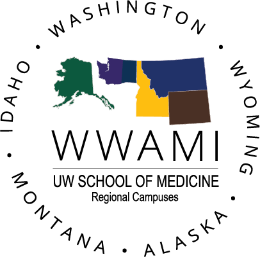 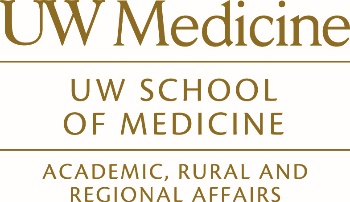 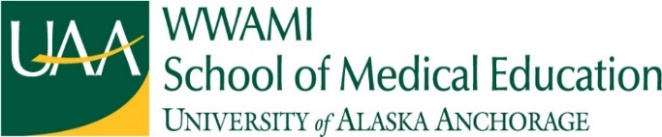 Clerkships
Required and elective
62 clerkship sites; 214 medical student rotations
Over 300 clinical faculty
Adding clerkships in family medicine, emergency medicine, internal medicine, obstetrics and gynecology, neurosurgery, palliative care
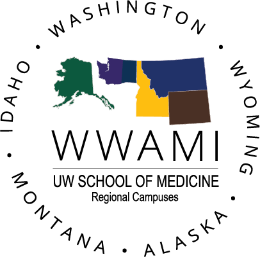 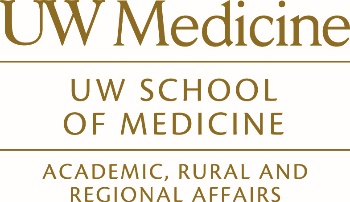 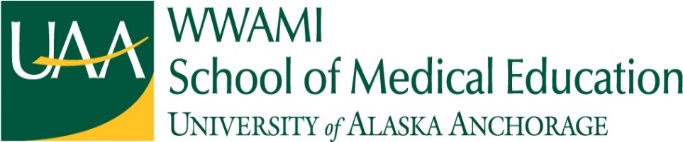 [Speaker Notes: Family Medicine – ANMC and Sitka
Emergency medicine - Anchorage
OB in Soldotna and Wasilla
Neurosurgery - Anchorage
Internal Medicine in Fairbanks
Palliative care – Anchorage]
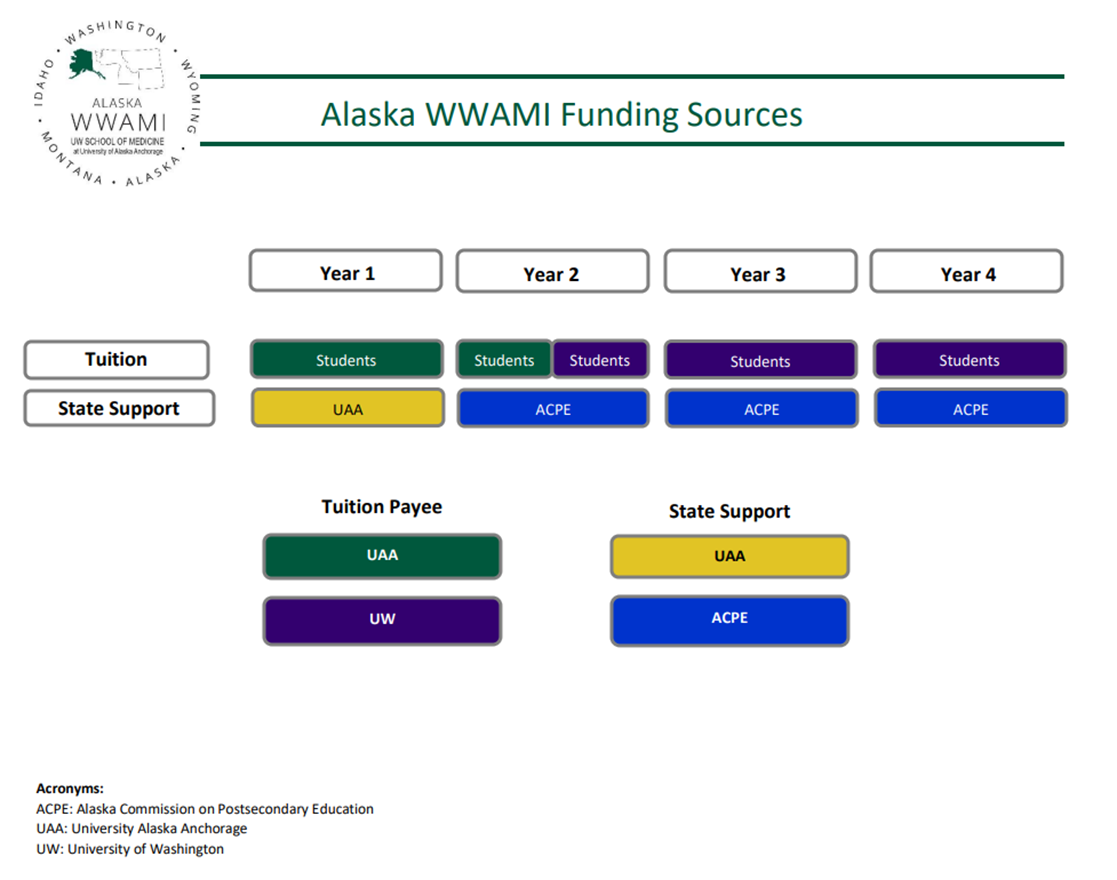 Alaska WWAMI is publicly supported medical education for Alaskans
[Speaker Notes: Students pay tuition through all 4 years 
At UAA – they pay tuition to UAA 
During the later half of 2nd year through 4th year – they pay tuition to UWSOM 
At UAA a small amount of general fund support is received through UAA 
ACPE supports students in their 2nd – 4th years of medical school]
Alaska WWAMI Expansion
1971 to 2007 – 10 students per class
2007 to 2022 - 20 students per class 
2022 to 2024 – 25 students per class
Beginning 2025 –30 students per class
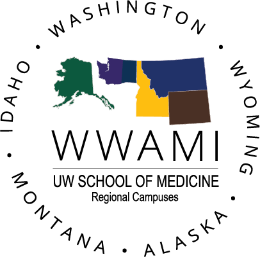 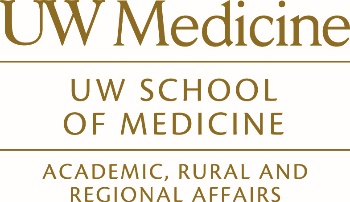 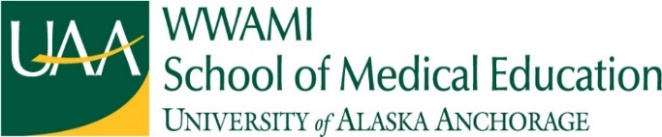 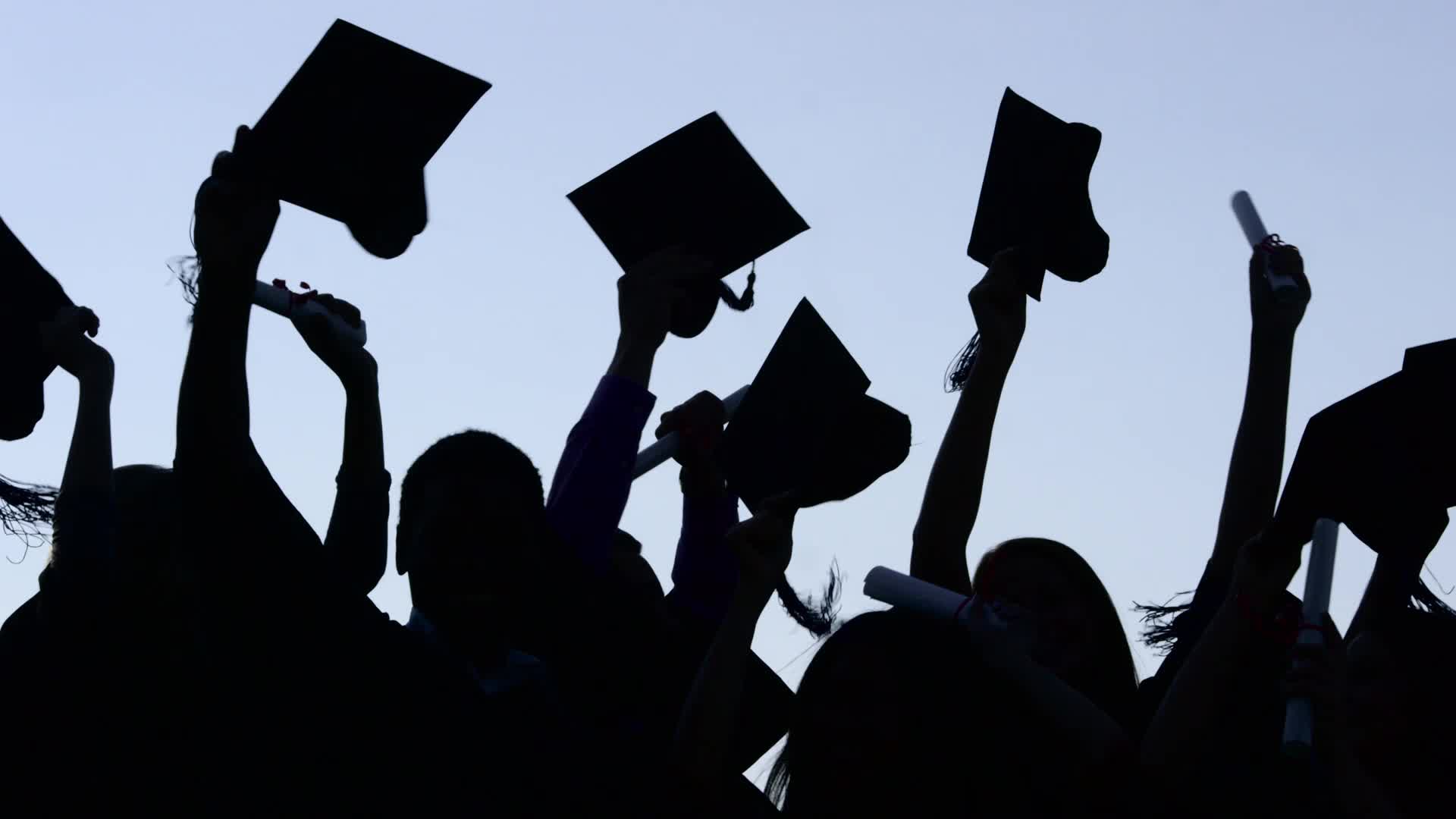 Alaska WWAMI Success
Graduation rate >95%
The majority of Alaska WWAMI graduates return to practice in Alaska (~60%)
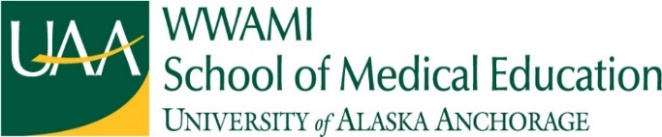 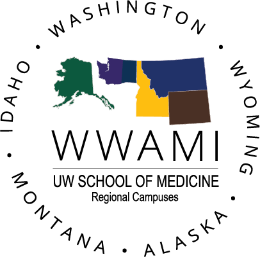 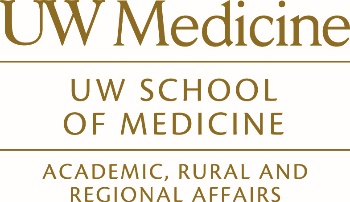 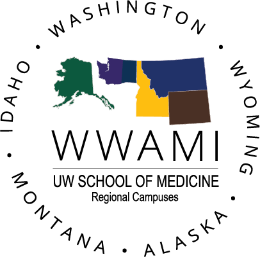 Thank you!
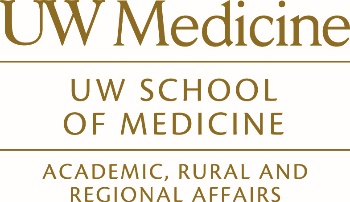 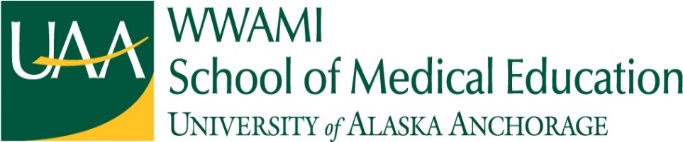